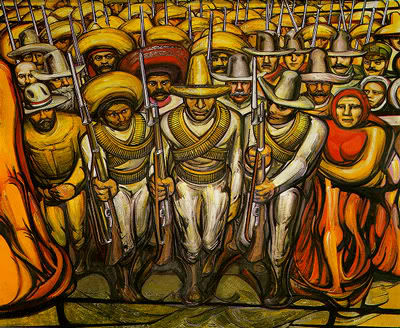 Art of The Mexican Revolution
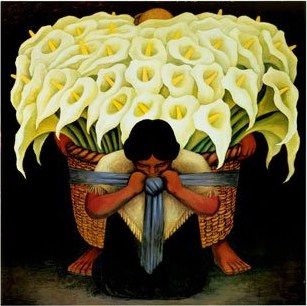 Tierra y Libertad
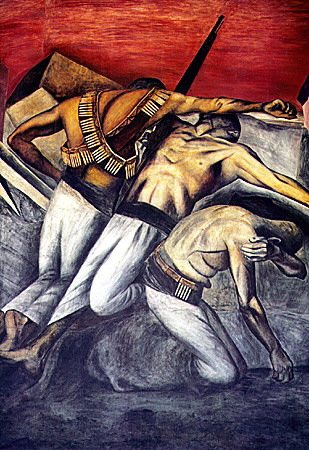 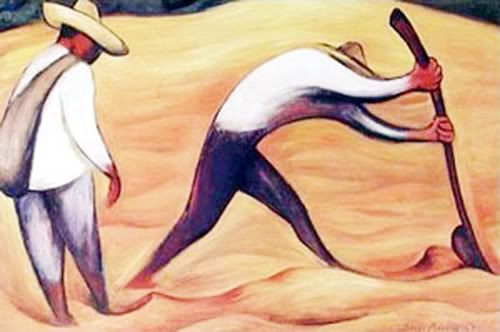 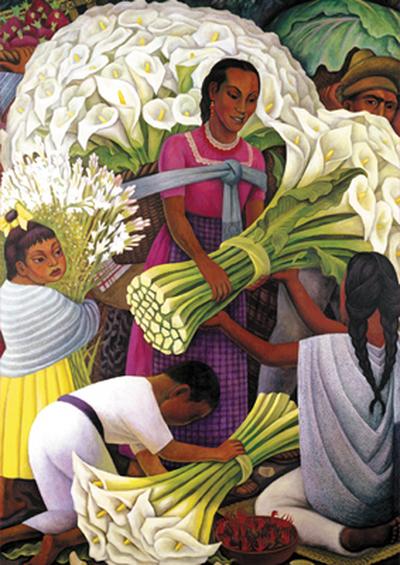 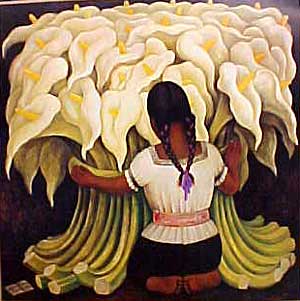 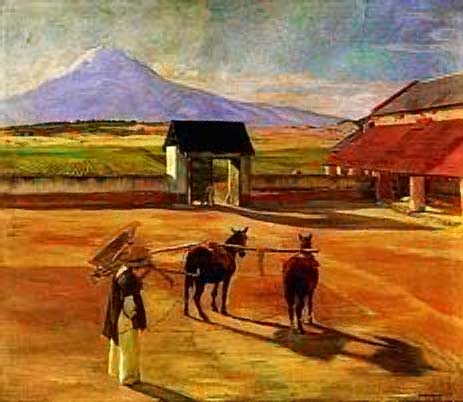 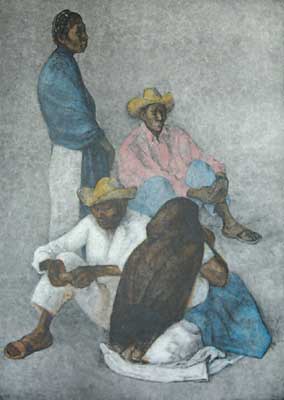 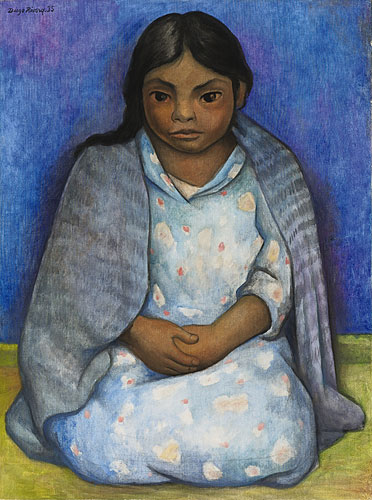 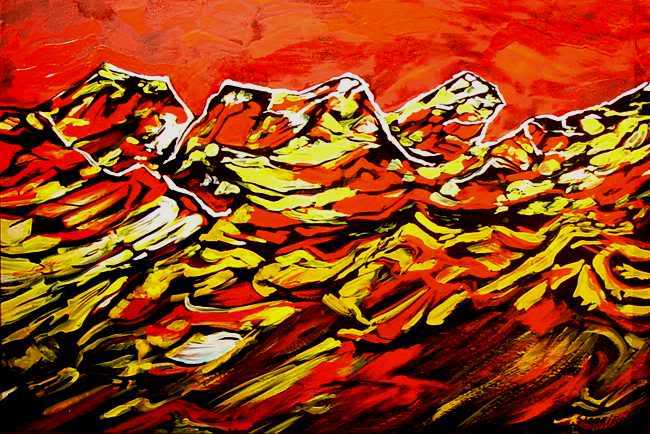 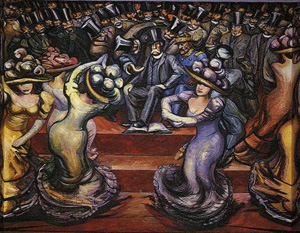 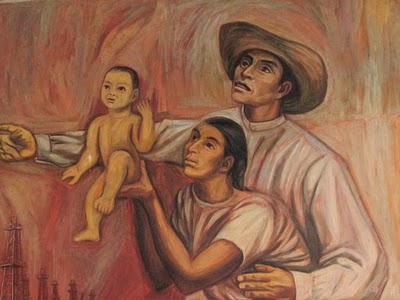 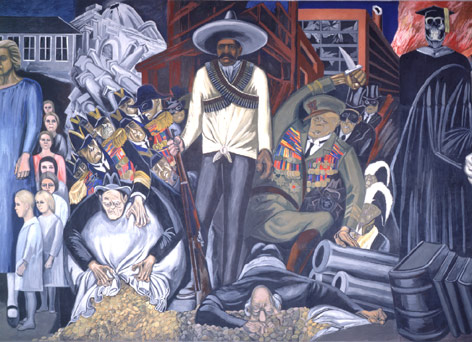 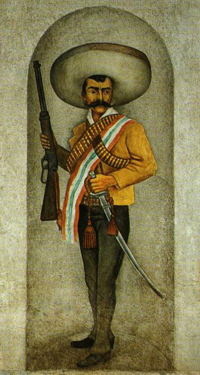 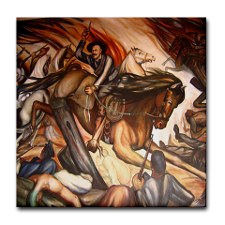 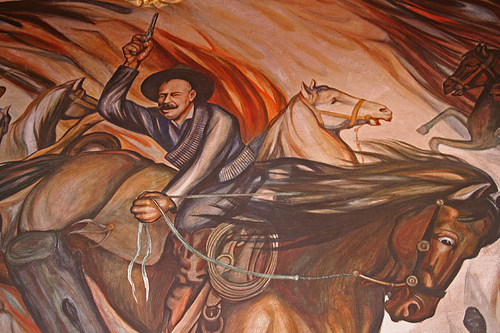 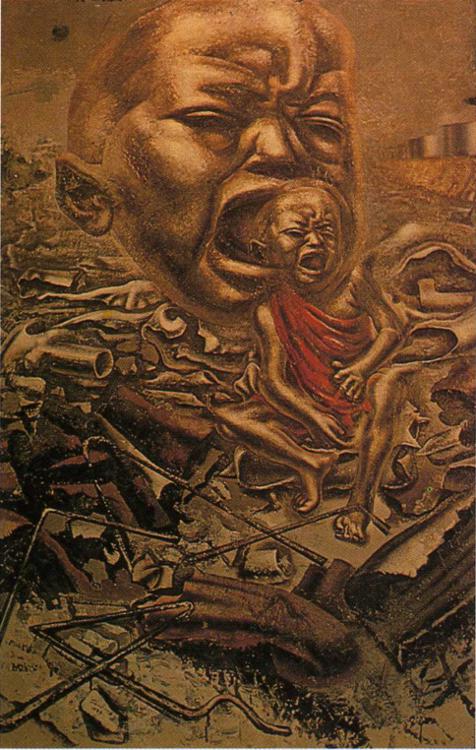 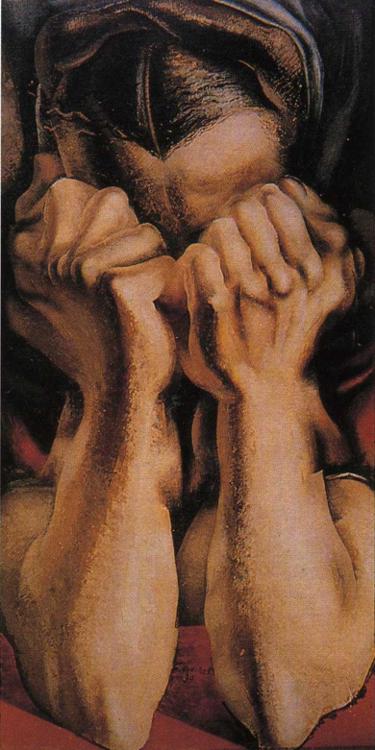 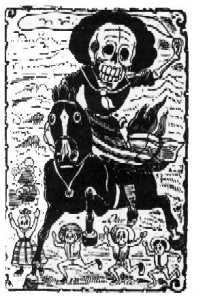 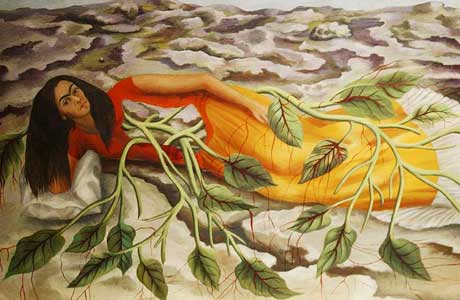 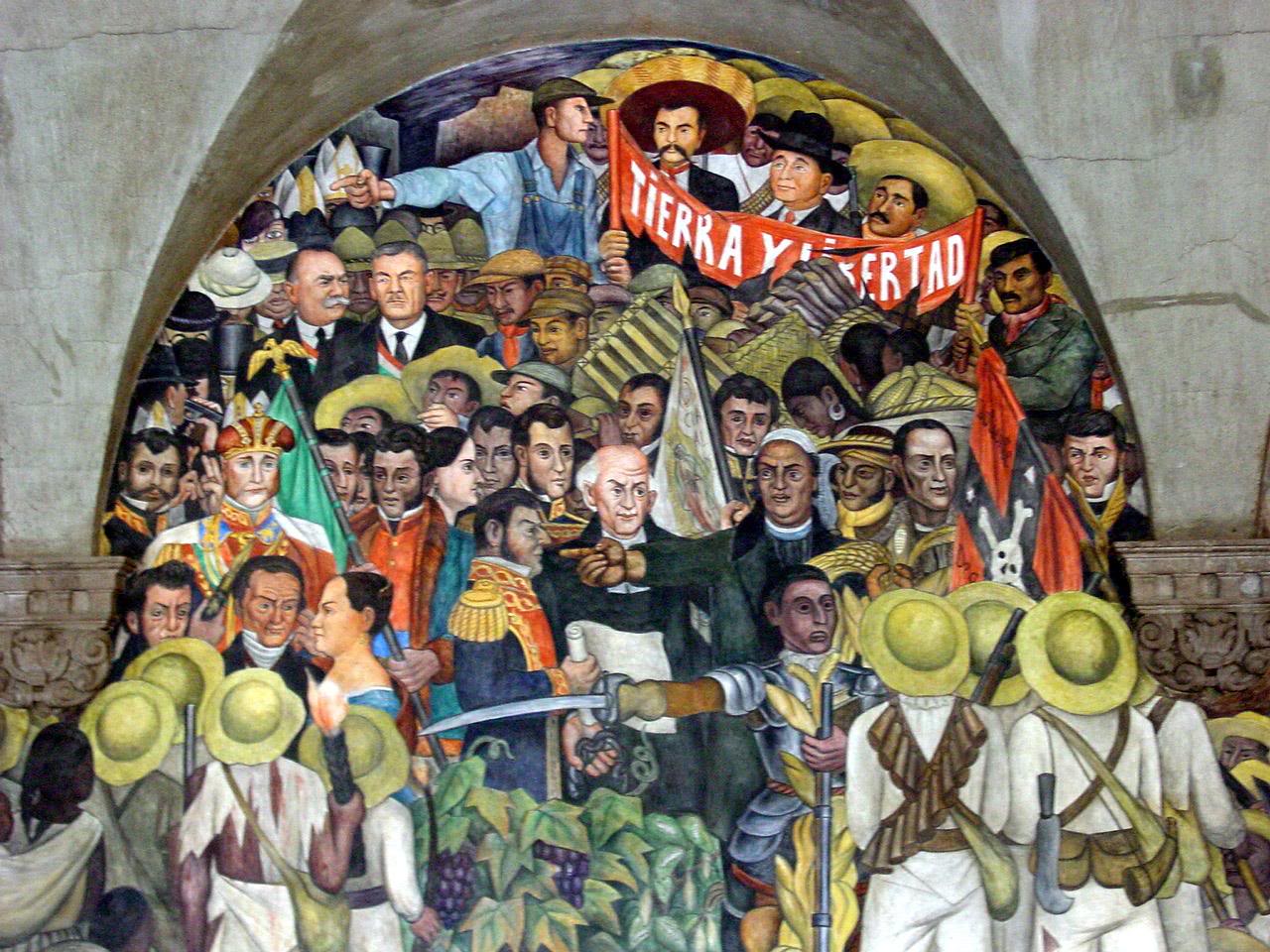